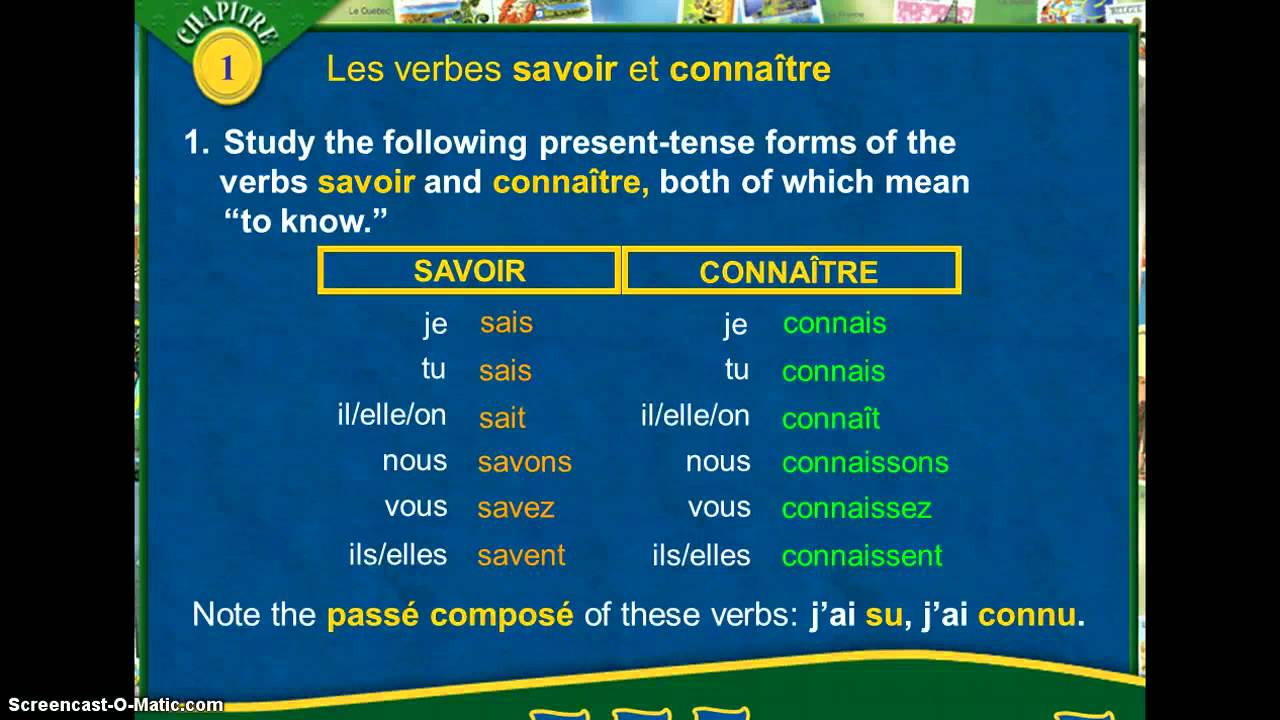 S’ inquieter
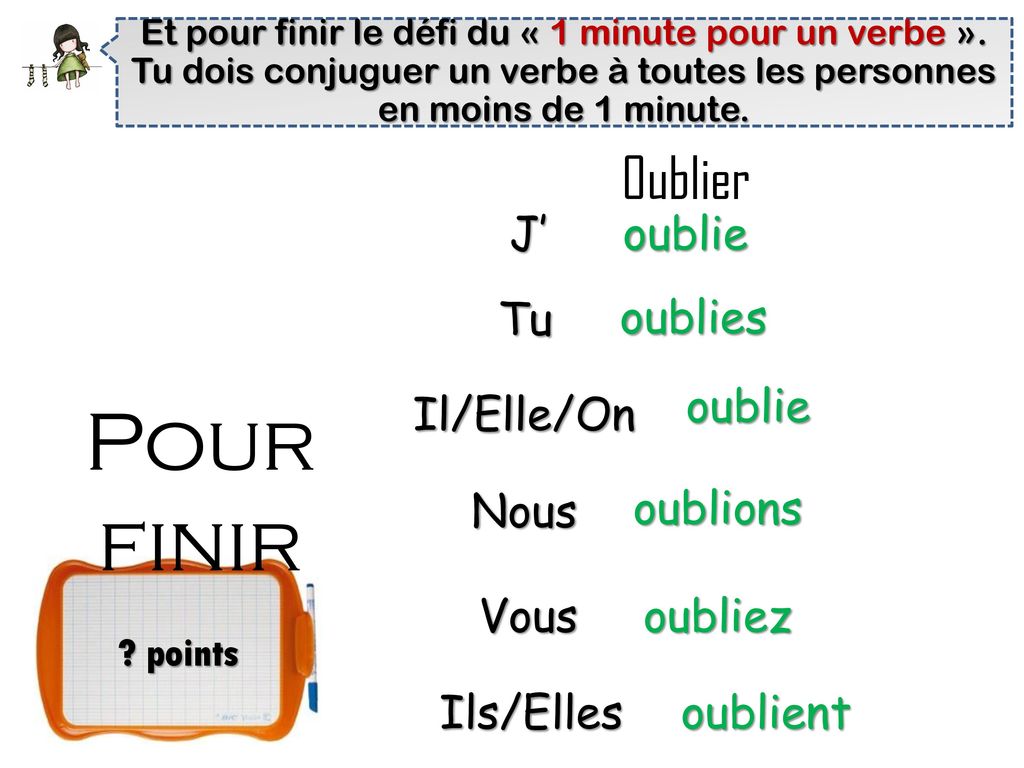 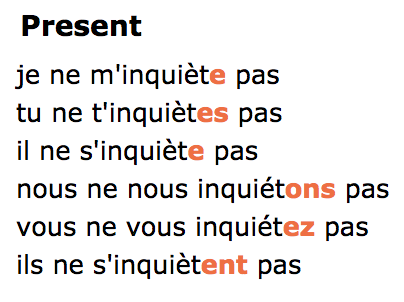 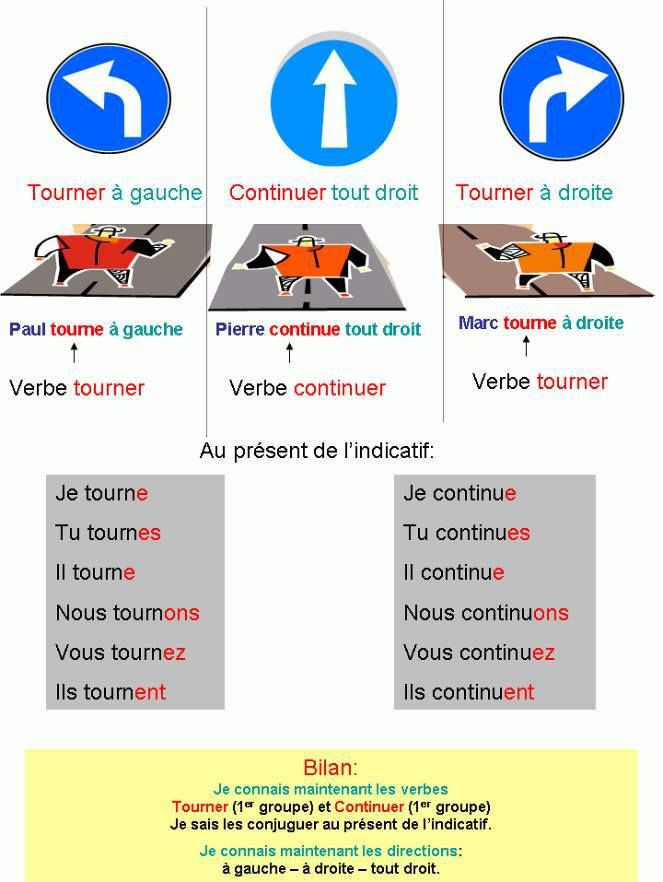 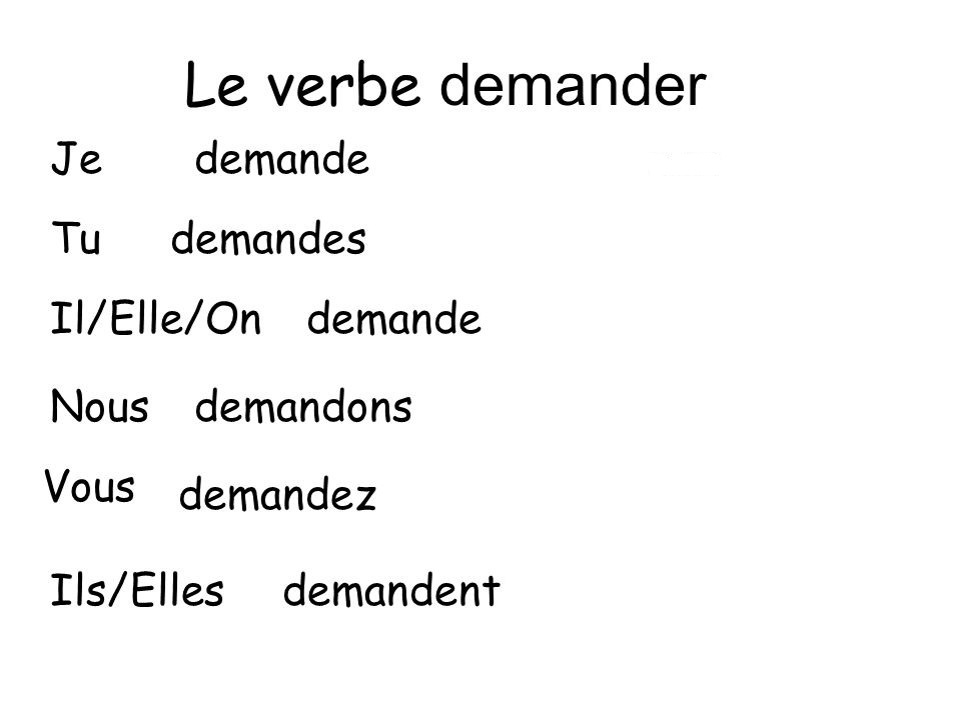 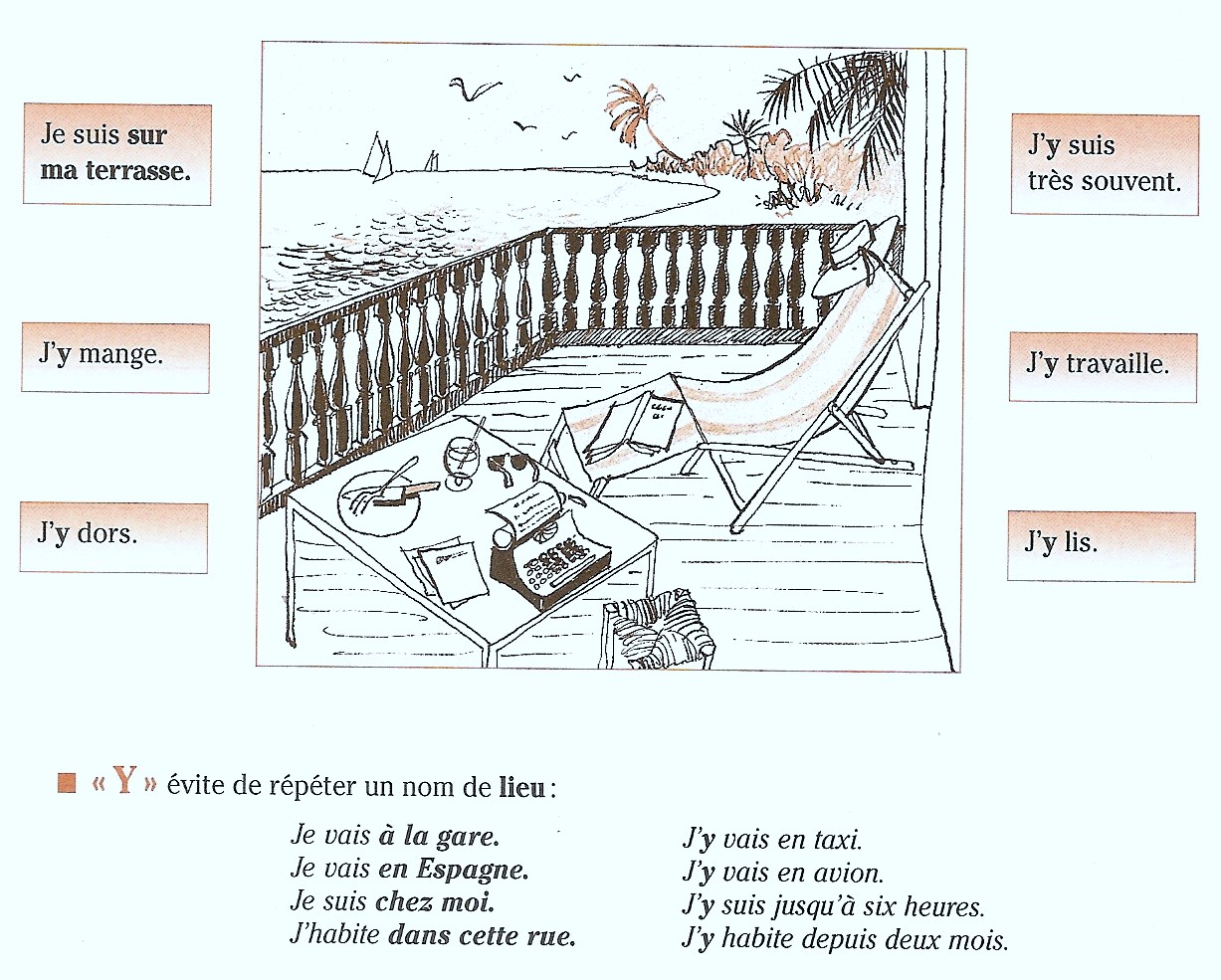